Развитие речи дошкольников в игровой деятельности
“Речь – удивительное сильное средство, но нужно иметь много ума, чтобы пользоваться им”Г. Гегель



Подготовила: воспитатель Иванова Марина Ивановна
Дошкольный возраст – это период активного усвоения ребенком разговорного языка, становления и развития всех сторон речи: фонетической, лексической, грамматической. Полноценное владение родным языком в дошкольном детстве является условием решения задач умственного, эстетического и нравственного воспитания детей в сензитивный период развития. Чем раньше будет начать обучение родному языку, тем свободнее будет им пользоваться в дальнейшем.
Основные задачи речевого развития:
Воспитание звуковой культуры речи.
Словарная работа.
Формирование грамматического строя речи.
Развитие связной речи: диалогической и монологической.
Подготовка к обучению грамоте.
Воспитание интереса и любви к художественному слову.
Так, обучение пересказу фольклорных, литературных произведений, творческое рассказывание очень важно при выборе языковых изобразительно-выразительных средств, для воплощения художественного образа, задуманного ребенком.
Работа над звуковой культурой речи с детьми дошкольного возраста включаю упражнения, проводимые со всеми элементами фонетики: развитие восприятия речи, формирование речевого аппарата, речевого слуха, интонация, темп речи.
Для обработки дикции, силы голоса, темпа речи, использую скороговорки, чистоговорки, загадки, потешки, стихи. Дети учатся подбирать не только слова, сходные по звучанию, но и целые фразы, ритмически, интонационно продолжающее это предложение.
В формировании связной речи – т.е. речи содержательной, логичной, последовательной, организованной – особенно отчетливо выступает тесная связь речевого и интеллектуального развития детей.
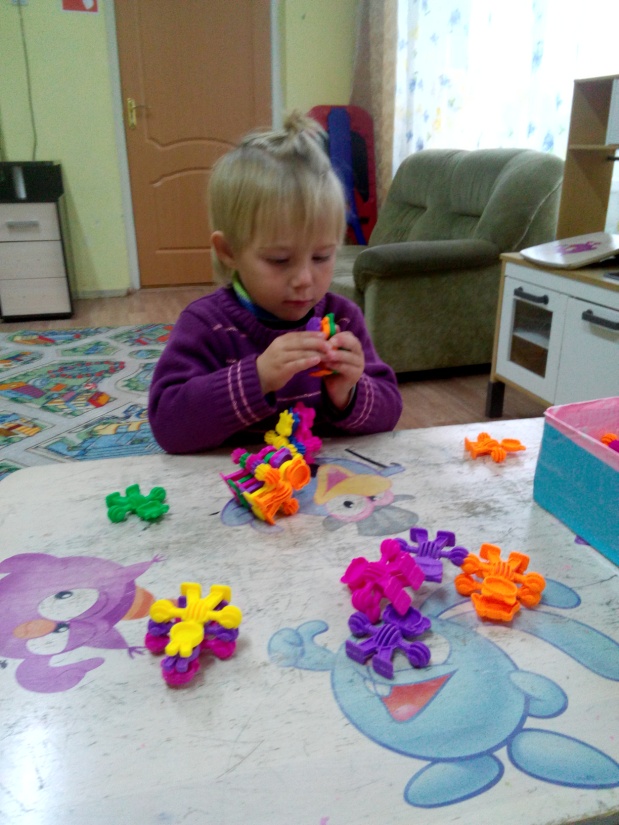 При составлении рассказа по картине формирую умение самостоятельно составлять описание или повествование, указывая место и время действия, придумывая события предшествующие и изображенным и последующим за ним. В рассказывании по серии картинок формирую умение развивать сюжетную линию.
Занимательные игры со словом побуждают детей думать, рассуждать, искать, творить, у детей появляется интерес к познавательной деятельности.
Важнейшие качества формируются не в учебных занятиях, а в ведущей и главной деятельности дошкольника - в игре.
Таким образом, можно сделать вывод о том, что речь детей в игровой деятельности развивается достаточно хорошо, так как игра – ведущий вид деятельности ребенка – дошкольника, и большую часть своего времени ребенок проводит за разнообразными играми.
СПАСИБО ЗА ВНИМАНИЕ!